Finanční správaÚVOD DO FINANČNÍ SPRÁVY
Systém finančního práva
Obecná část 
Zvláštní část -Fiskální – Rozpočtové právo, Berní právo, Právní regulace    veřejných výdajů, Bilanční právo 
                           Nefiskální – Měnové právo, devizové právo, Právo    finančního   trhu (veřejné bankovní a pojišťovnické právo), Puncovní právo
Finanční právo procesní 
Finanční právo správní (organizační) 
Finanční právo trestní
Finanční správa
Prastaré pojítko mezi financemi a veřejnou správou, správním právem a finančním právem.
Merkl: pomocná funkce - slouží realizaci ostatních činností státu, negoval její samostatnost (Merkl, A. Obecné právo správní. Díl II. Praha – Brno: Orbis 1932)
X Pošvář: samostatný díl veřejné správy
Siblík: nástroj zajišťování dostatku peněžních prostředků pro státní správu, ale také jako bankovní dohled, dohled nad spořitelnami a pojišťovnami, správu majetku státu … (1947)
Pojem finanční správy
Finanční správa = specifický úsek veřejné správy jehož posláním je péče o materiální základ poskytování veřejných statků a dozor (dohled) nad finančními činnostmi
Veřejná správa
Veřejnou správou se obecně rozumí správa veřejných záležitostí uskutečňovaných jako projev výkonné moci ve státě.
Veřejná správa je správní činnost související s poskytováním veřejných služeb, řízením veřejných záležitostí na místní i centrální úrovni a zajišťováním záležitostí ve veřejném zájmu. Kromě této správní činnosti (např. vydávání správních aktů) bývají za veřejnou správu označovány též správní orgány, které ji vykonávají, tedy především úřady. 
Veřejná správa - v širším slova smyslu: úřady VS, vláda, parlament, soudy- v užším slova smyslu: úřady, které veřejnou správu vykonávají
Právní vymezení pojmu správa:
je to činnost, kterou vykonávají státní orgány společně s orgány jiných veřejnoprávních případně soukromoprávních subjektů. Všechny tyto subjekty jsou vázány příkazy a nařízeními. Orgány VS plní výkonné funkce, které se projevují především jako rozhodnutí. 
Jejich činnost je zakotvena v Ústavě a v dalších právních normách.Hlavním úkolem VS je zajištění její legality na všech jejích stupních.
Veřejná správa je rozdělena na státní správu a samosprávu.
Veřejná správa je vykonávána ve veřejném zájmu !!!
Materiální základ
Veřejné peníze -peněžní prostředky, na které má veřejný sektor nárok 

b)  Veřejný majetek -majetek ve vlastnictví subjektů veřejného sektoru 

V rámci tvorby, užití, spotřeby materiálního základu se vytvářejí společenské vztahy-veř. finance, jejímž objektem jsou veřejné peníze
Z charakteristiky finanční správy
Veřejná správa součást metody regulace ve finančním právu
Realizace finančního práva prostřednictvím metod a forem veřejné správy
Součást veřejné finanční činnosti
Různorodost segmentů veřejné finanční činnosti vyžaduje rozmanitost v implantaci prvků veřejné správy
Veřejná finanční činnost 1
specifická činnosti státu, jiných veřejnoprávních korporací a od nich odvozených subjektů – veřejný sektor. 
účelová činnost, zaměřená na zajištění materiálních podmínek pro uskutečňování funkcí státu a veřejného sektoru, materiálního základu pro poskytování veřejných statků a v neposlední řadě fungování peněžního systému státu, jakož i finančního trhu
VFČ= nakládání s peněžní masou:  přímé  a nepřímé
Veřejná finanční činnost 2
Přímé nakládání s peněží masou:

monetární činnost, tj. tvorba peněžní masy jako sumy všech peněžních prostředků dané měny, její ochrana a zajištění stability,
devizová činnost, tj. operace spočívající v mocenských ingerencích do nakládání s devizovými hodnotami a ve vytváření a použití devizových rezerv státu,
fondovní činnosti, tj. vytváření soustav peněžních fondů, jejichž účelem je financování fungování státu a uspokojování veřejných potřeb, včetně vytváření specifických pojistných a garančních fondů ve veřejném zájmu, jakož i zajištění alokace části peněžní masy v nich, její rozdělování a užití,
Veřejná finanční činnost 3
Činnosti, které nepřímo působí na peněžní masu, mohou být na příklad:
kontrolní činnosti, tj. vytváření systémů kontrolních mechanizmů k zabezpečení souladu reálného stavu nakládání s peněžní masou se stavem požadovaným,
dohledové a jiné činnosti k zabezpečení fungování finančního trhu,
finanční plánování, včetně tvorby veřejných rozpočtů ve smyslu plánovacích dokumentů,
finanční účetnictví, včetně bilancování
finanční statistika.
Náhled a pojetí finanční správy
Finanční správa sensu largo
Finanční správa sensu largo
veškerá činnost, která metodami a formami VS působí na materiální základ veřejného sektoru včetně dopadů na soukromý sektor 
Metody
Atributivní podíl veřejné moci (veř.správa)
Převažující mocenský charakter vztahů
Specifika konkretizace práv a povinností
Specifické právní akty (normativní, individuální)
Finanční správa sensu stricto
Finanční správa sensu strictočinnost dekoncentrovaných orgánů, do jejichž působnosti patří realizace výkonné moci při nakládání s veřejnými peněžními prostředky jedná se de facto pouze o správu veřejných financí 
Tj. i správa daní – daň ve smyslu dříve  legislativní zkratky – daně, cla, poplatky, pokuty, atd..
Finanční správa sensu stricticimo
Finanční správa sensu stricticimo
Od 1.1.2013 (zákon o finanční správě ČR) Finanční správa České republiky Nástupce územních finančních orgánů
Pojetí finanční správy
Stejně je možné pojímat celou veřejnou správu i jednotlivé její díly
Finanční správa je specifickým a výjimečným dílem veřejné správy – v čem? ►
Specifika a výjimečnost finanční správy
Finanční správa je nástrojem realizace finančního práva za podmínky, že zákonodárce předpokládá pro uskutečnění finančního práva formy a metody vlastní veřejné správě.

Finanční správa je výjimečná svým předmětem, svojí právní regulací a tím, …. že je všude! ►
Předmět finanční správy
Obecný: široká škála společenských vztahů, do kterých veřejná moc ingeruje s užitím forem a metod vlastních veřejné správě 
FS: společenské vztahy regulované normami finančního práva, do kterých veřejná moc ingeruje s užitím forem a metod vlastních veřejné správě
Předmět finančního práva
>
Předmět finanční správy
Ne všechny společenské vztahy tvořící předmět finančního práva jsou přímo vystaveny působení veřejné správy. Ne všechny normy finančního práva jsou realizovány formami a metodami veřejné správy.
Šíře předmětu finanční správy
Je dána šíří záběru finančního práva ►
►různorodost forem a metod správních ingerencí
►institucionální rozmanitost
►obtížná systematizace
►dekoncentrace vykonavatelů finanční správy.
Prostředí realizace finanční správy
Podřazení segmentů finanční správy
Primární FS: speciální dekoncentráty –Org. fin,. S, CSČR, ČNB
Sekundární FS: svěřený výkon finanční správy v návaznosti na primární předmět správy, resp. Primární účel existence instituce, nerespektuje se dělba moci.
Př.: výkon finanční správy soudy – správa veřejných financí, správa majetku …
Systém organizace finanční správy
Zápatí prezentace
věcné principy 
teritoriální principy
koncentrace x dekoncentrace
centralizace x decentralizace
duální správa 
dělená správa
organizační x funkční
Věcný princip organizace finanční správy
Současná finanční správa v ČR není organizována na principu koncentrace a centralizace
Rezortní správa financí
Speciální finanční správa – institucionalizované veřejné peněžní fondy
Finanční správa
Správa veřejných financí
Správa veřejných příjmů
Správa veřejných výdajů
Správa daní
Správa cel
Správa ostatních příjmů
Správa peněžního systému
Správa finančního trhu
Teritoriální principy
Centrální finanční správa – MF, ČNB
Administrativní členění státu – obec, okres, kraj (1960)
Obvody podle systému územních samosprávných celků – obec (typ), VÚSC
Vlastní obvody podle potřeb FS
Kombinovaný systém teritoriální a funkční (pobočky ČNB)
Koncentrace x dekoncentrace
Relativní
Koncentrace v systému národních výborů
Dekoncentrace – vytváření speciálních orgánů k výkonu finanční správy
Tendence dílčí koncentrace – specializace – specializované a odvolací fin. ředitelství
Centralizace x decentralizace
Centralizovaná finanční správa – pobočky
ČNB
Fondy
Decentralizace – fiskální federalismus
Správa státních financí
Správa financí územních samospráv
Správa financí profesních (zájmových) veřejných korporací
Duální správa
Správa vykonávaná dvěma orgány finanční správy bez vzájemného vrchnostenského vztahu
Určující kritérium působnosti/příslušnosti: charakter (statut) adresáta FS
Příklady: devizové orgány – MF, ČNB
			 FSČR: obecné FÚ, 				                    Specializovaný FÚ
Dělená správa – funkční princip
§§ 161-162 Daňového řádu
Procesně dělená správa
Institucionálně dělená správa
Nalézací řízení

Inkasní správa

Vymáhání
Potřeby finanční správy
Jednotné zásady fungování finanční správy, zejména v případě správy veřejných financí
Splnění požadavků dobré správy
Efektivnost
Hospodárnost
Stabilita
Systém organizace finanční správy v ČR
Právní úprava správy daní v organizačním pojetí

Správa v resortu MFČR
Ministerstvo financí
Ústřední orgán státní správy

Okruh činností vymezen zákonem č.2/1969 Sb., o zřízení ministerstev a jiných ústředních orgánů státní správy, ve znění pozdějších předpisů (§4)

Úsek státních příjmů
Úsek finančního trhu
Ostatní úseky
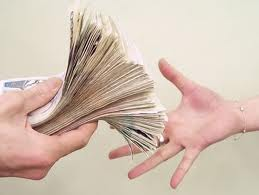 Organizace MF ČR
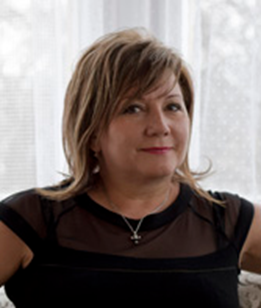 Ministr financí JUDr. Alena Schillerová, Ph.D. 
sekce 02 - Právní
sekce 03 - Majetek státu
sekce 04 - Finanční řízení a audit
sekce 05 - Daně a cla – viz dále
sekce 06 - Veřejné rozpočty
sekce 07 - Mezinárodní vztahy
sekce 08 - Státní tajemník
sekce 09 - Informační a komunikační technologie

Blíže viz http://www.mfcr.cz/cs/o-ministerstvu/zakladni-informace/organizacni-struktura
MF ČR, sekce 05 - Daně a cla
odbor 15 - Daně z příjmů
odbor 18 - Nepřímé daně
odbor 24 - Finanční analytický
odbor 25 – Strategie daňové politiky, spolupráce a správy
odbor 26 - Majetkové daně, daň silniční a oceňování
odbor 32 - Daňová legislativa 
odbor 39 - Správní činnosti 
oddělení 3901 - Správní činnosti v oblasti daní
oddělení 3902 - Správní činnosti v oblasti celnictví
oddělení 3903 - Správní činnosti v oblasti poplatků
Ad Odbor 39 – Správní činnosti
oddělení 3901 - Správní činnosti v oblasti daní
Provádí správní řízení v oblasti daní a jiných obdobných peněžitých plnění spravovaných orgány Finanční správy ČR,
zejména vyřizuje opravné a dozorčí prostředky podané proti rozhodnutím GFŘ, vydaným v daňovém řízení...
Ad Odbor 39 – Správní činnosti
oddělení 3902 - Správní činnosti v oblasti celnictví
Provádí správní řízení v oblasti daní, cel a jiných obdobných peněžitých plnění spravovaných orgány Celní správy ČR,
zejména vyřizuje opravné a dozorčí prostředky podané proti rozhodnutím GŘC...
Ad Odbor 39 – Správní činnosti
oddělení 3903 - Správní činnosti v oblasti poplatků
Podílí se na přípravě návrhu zákonů a dalších právních předpisů v oblasti poplatků ve spolupráci s odborem Daňová legislativa,
s výjimkou správních poplatků...
Vykonavatelé daňové správy
Finanční orgány do 31.12.2012 !!!
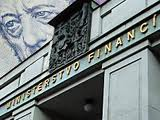 Ústřední orgán
Ministerstvo financí



Územní finanční orgány (ÚFO)
Generální finanční ředitelství (1, Praha)

Finanční ředitelství (8) 

Finanční úřady (199) a SFÚ
Finanční ředitelství
Celkem 8 FŘ:

FŘ pro hlavní město Prahu: 12 FÚ
FŘ v Praze (pro střední Čechy): 25 FÚ
FŘ v Českých Budějovicích (pro jižní Čechy): 17 FÚ
FŘ v Plzni (pro západní Čechy): 21 FÚ
FŘ v Ústí nad Labem (pro severní Čechy): 25 FÚ
FŘ v Hradci Králové (pro východní Čechy): 25 FÚ
FŘ v Brně (pro jižní Moravu): 46 FÚ
FŘ v Ostravě (pro severní Moravu): 28 FÚ
Územní působnost FŘ
Finanční správa ČRod 1.1.2013
Zákon č. 456/2011 Sb. 
(Zákon o finanční správě ČR)
Charakteristika
FS ČR nahrazuje ÚFO
(od 1.1.2013 už nepřiletí)

FS ČR = soustava správních orgánů pro výkon správy daní
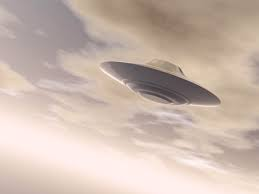 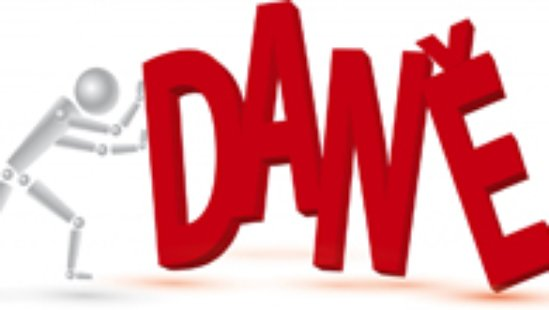 Aktuální soustava orgánů FS
GFŘ – rozpočtové a bilanční postavení
Bilanční subjektivita – GFŘ je účetní jednotkou
Rozpočtová forma – organizační složka státu
Kapitola: MF

sídlo Praha 1, Lazarská 7
IČ 72080043
GFŘ - působnost
Správní delikty
Centrální evidence a registry nezbytné pro FSČR
Podíl na přípravě návrhů NP(S)A
Analytické a koncepční úkoly
Mezinárodní agenda
GFŘ – působnost z pověření MF
Působnost ústředního kontaktního orgánu:
pro mezinárodní administrativní spolupráci 
Při vymáhání některých finančních pohledávek
Mezinárodní pomoc při správě daní
GFŘ – audit a dozor
Z pověření MF – přezkoumání hospodaření
krajů
Hl.m.Praha
RRRS
Dozor nad přezkoumáváním hospodaření:
Obce
DSO a DSMČ hl.m.Prahy
Generální ředitel
Jmenuje vláda na návrh MF
Zákaz členství v politické straně (hnutí)
Zaměstnanec FSČR, ÚFO nebo MF (minimálně 5 let)
Mgr. vzdělání
Jmenuje a odvolává ředitele a zástupce OFŘ, FÚ a SFÚ
Ing. Martin Janeček
Odvolací finanční ředitelství - působnost
Správní delikty
Evidence a registry
II. instance k FÚ

„Nově vzniklé Odvolací finanční ředitelství se sídlem v Brně bude jako čistě odvolací orgán vykonávat svou působnost pro celé území České republiky. Vznikem jediného odvolacího orgánu je plně završena snaha o jednotnost v postupech odvolacího řízení.“ z tiskové zprávy MF ČR

Kontakt: Masarykova 31, 60200 BRNO
Ředitel: Mgr. Tomáš Rozehnal, Ph.D.
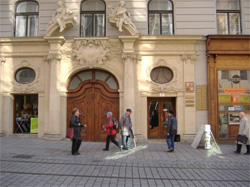 Finanční úřady
Obecné finanční úřady - 14

Specializovaný finanční úřad
Obecná věcná působnost I
Správa daní
Správní delikty
Převod výnosů daní
Dozor nad loteriemi a jinými podobnými hrami
Inkasní správa v rámci FSČR
Registry a evidence
Ad. ze zákona
Obecná věcná působnost II
Finanční kontrola
Cenová kontrola
Bilanční kontrola
Kontrola správy poplatků
Kontrola ze ZSpD – značení, zákazy prodeje
Obecná věcná působnost III
Z pověření MF:
Audit a dozor nad auditem územní samosprávy, NUTS (RRRS) a DSO (DSMČ)
Působnost kontaktního orgánu při vymáhání některých finančních pohledávek
Realizace mezinárodní pomoci při správě daní
+ Specializovaný finanční úřad
Pro celou ČR (existence od 1.1.2012)
Kontakt: Praha 7, Nábřeží kpt. Jaroše 1000/7

Pro „vybrané subjekty“:
PO - podnikatel s obratem
            vyšším než 2 mld. Kč
Bankovní sektor
Pojistný sektor
Člen skupiny podle zákona o DPH
Negativní výčet působnostiSFÚ
DzN
Transferová daň
Územní pracoviště FÚ
Zřizují se a ruší vyhláškou MF č. 48/2012 Sb.

Stávající FÚ (dle ex-ÚFO) = územní pracoviště FÚ pro daný kraj
Bilanční, majetkové a pracovněprávní postavení Orgánů finanční správy
FÚ, SFÚ, OFŘ mají postavení organizačních jednotek GFŘ
Nejsou: účetní jednotkou, nejsou správci majetku, nejsou zaměstnavatelem
Celní správa ČR
Zápatí prezentace
Charakteristika
Zákon č.17/2012 Sb. (ZCS)
CSČR nahrazuje CSČR podle 185/2004 Sb.- stejný název, ale jiná soustava
CSČR = 
soustava správních orgánů
ozbrojený bezpečnostní sbor
Zápatí prezentace
63
Organizace celní správy ČRdo 31.12.2012
Soustava celních orgánů (2010)

GŘC (1)
CŘ    (8)
CÚ (nyní 54, původně 91)

+	SON (Skupina operativního nasazení)
Zápatí prezentace
64
Generální ředitelství 
cel
Celní úřad pro …
(14)
Celní úřad 
Praha Ruzyně
Soustava od 1.1.2013
Zápatí prezentace
65
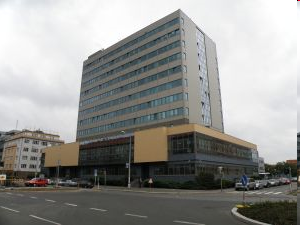 GŘC
Nejvyšší orgán Celní správy v ČR
Přímo podřízeno MF ČR
Lokace: Praha - Budějovická
Generální ředitelství cel je účetní jednotkou, má vlastní IČ 71214011
GŘC – rozpočtové a bilanční postavení
Bilanční subjektivita – GCŘ je účetní jednotkou
Rozpočtová forma – organizační složka státu
Kapitola: MF
GŘC – působnost I
II. Instance k CÚ
Převod cel podle Nařízení Rady (ES,Euratom) č. 1150/2000 ze dne 22.5.2000, kterým se provádí rozhodnutí 94/728/ES Euroatom o systému vlastních zdrojů Společenství
Rozhoduje ve věcech působnosti o charakteru významu případu cs/mezinár.
GŘC – působnost II
Podíl na:
Příprava předpisů 
Zabezpečení analytických a koncepčních úkolů
Sjednávání mezinár. smluv, rozvoj styků a spolupráce, plnění závazků
Celní úřady – působnost I
Obecná působnost celního orgánu podle práva EU
Správa cel
Správa určených daní (spotřební)
Pověřený celní orgán v případech ne cs nebo mezinár. významu
Celostátní věcná působnost vybraných CÚ
CÚ OK: závazné informace o sazebním zařazení (celní editační povinnost)
CÚ JmK: svobodná celní pásma, svobodný sklad, dotčený orgán územního a stavebního řízení v SCP, ručení, celní doklady podle MS 
CÚ JčK: osvědčení podle práva EU, povolení k nezjišťování CD v tranzitu
CÚ Pha: gen.CÚ
Bilanční, majetkové a pracovněprávní postavení CÚ
CÚ mají postavení organizačních jednotek GŘC
Nejsou: účetní jednotkou, nejsou správci majetku, nejsou zaměstnavatelem
ad celní správa ve funkčním pojetí:problematika dělené správy
CÚ a dělená správa - § 8 odst. 2 písm. a
(dříve 5 odst. 4 písm. m) starého zákona o CS ČR):

Celní úřad je
obecným správcem daně podle správního řádu a vykonává správu placení peněžitých plnění v rámci dělené správy, která jsou příjmem státního rozpočtu, státních fondů nebo rozpočtů územních samosprávných celků
Dělená správa z pohledu DŘ
§ 2/3 Daní se pro účely tohoto zákona rozumí
 …
c) peněžité plnění v rámci dělené správy.

Co je to dělená správa?
Dělená správa - §§ 161-162 DŘ
K dělené správě dochází, je-li rozhodnutím orgánu veřejné moci, který není správcem daně, vydaným při výkonu veřejné moci uložena platební povinnost k peněžitému plnění určenému do veřejného rozpočtu a postupuje-li se při jeho placení podle tohoto zákona nebo podle jeho jednotlivých ustanovení.

To platí i tehdy, pokud vznikla platební povinnost k peněžitému plnění určenému do veřejného rozpočtu přímo ze zákona bez vydání rozhodnutí.
Orgán veřejné moci věcně příslušný ke správě placení peněžitého plnění je v tomto rozsahu správcem daně. Osoba povinná k placení tohoto peněžitého plnění má stejná práva a povinnosti jako daňový subjekt při placení daní.
 
	 
	K dělené správě rovněž dochází, jestliže zákon stanoví, že ke správě placení peněžitého plnění je příslušný jiný správní orgán než orgán veřejné moci, který platební povinnost k peněžitému plnění uložil.
Sekundární místní orgány finanční správy
ÚSC a VÚSC (finanční výbory a kontrolní výbory) – samostatná působnost 
Obecní/Krajské úřady (městský, magistrát, městské části) – rady – přenesená působnost
Daň jako berně
Daň
Clo
Poplatky (místní, správní, soudní a ostatní – dálniční a „ekologické“)
Příjmy veřejného fondu – ČSSZ, ZPoj.
Co není? WC, VŠ?
Zápatí prezentace
77
Finanční arbitr
Zákon č. 229/2002 Sb. o finančním arbitrovi
Rychlé, hospodárné, levné, alternativa k soudu obecnému či rozhodčímu
5 let, Vláda na návrh MF

Vyloučení pravomoci
A) nedostatek příslušnosti
B) litispendence (zahájeno)
C) rei iudicatae (rozhodnuto)
Zápatí prezentace
78
Finanční arbitr – finančněprávní orgán soudní
a) poskytovatelem platebních služeb a uživatelem platebních služeb při poskytování platebních služeb - například spor zákazníka s bankou o správnost zaúčtované platby nebo spor zákazníka s bankou při zneužití platební karty neoprávněnou osobou,
b) vydavatelem elektronických peněz a držitelem elektronických peněz při vydávání a zpětné výměně elektronických peněz - například spor držitele předplacené karty jízdného s některými provozovateli veřejné dopravy,
c) věřitelem nebo zprostředkovatelem a spotřebitelem při nabízení, poskytování nebo zprostředkování spotřebitelského úvěru - například spor zákazníka s věřitelem o odstoupení od úvěrové smlouvy nebo spor o výši poplatku za předčasné splacení úvěru,
d) osobou obhospodařující nebo provádějící administraci fondu kolektivního investování nebo nabízející investice do fondu kolektivního investování nebo srovnatelného zahraničního investičního fondu a spotřebitelem při obhospodařování nebo provádění administrace fondu kolektivního investování nebo nabízení investic do fondu kolektivního investování nebo srovnatelného zahraničního investičního fondu,  například spor zákazníka s investiční společností o správnost účtovaných poplatků,
e) pojišťovnou nebo pojišťovacím zprostředkovatelem a zájemcem o pojištění, pojistníkem, pojištěným, oprávněnou osobou nebo obmyšleným při nabízení, poskytování nebo zprostředkování životního pojištění,
f) provozovatelem směnárenské činnosti a zájemcem o provedení směnárenského obchodu nebo osobou, se kterou byl směnárenský obchod proveden.
Zápatí prezentace
79